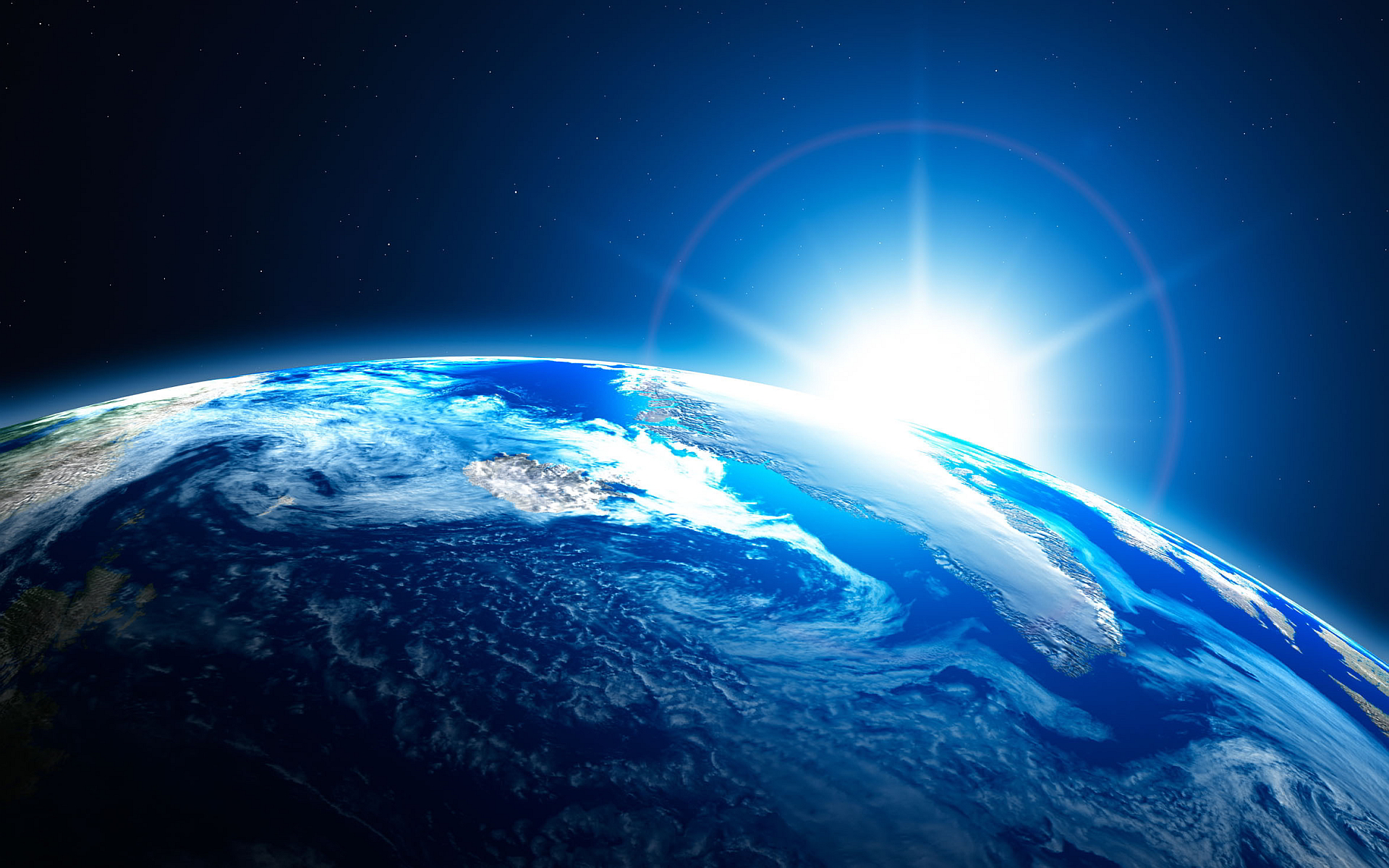 Believe 
Obey 
Love
Do
ek tou theou
ek tou theou
ek – from
ek tou theou
ek – from
tou theou - God
from God?
has its origin IN God!
IS GOD THE SOURCE OF YOUR LIFE OR DO YOU JUST EXIST?
God is love
1 John 4:8
‘He became what we are to make us what he is’
The man whose source is GOD will welcome the truth but the man whose source is the WORLD will reject it!
Barclay on 1 John 4:6
Believe
Obey
Love
Do